(c) 2012 Ophir Frieder et al
CHAPTER 8: USING OBJECTS
Introduction to Computer Science Using Ruby
Ruby: Philosophy & Implementation
Ruby is the latest in the family of Object Oriented Programming Languages
As such, its designer studied the problems and promises of past languages
Ruby is an extreme implementation of such a language, containing large complexity on one hand and the ability to ignore any such complexity on the other hand
(c) 2012 Ophir Frieder et al
Ruby: Philosophy & Implementation
Eliminate ANY unnecessary statements, declarations and complexity
Startup has to be very simple
Complexity increase has to be unlimited
Development is supported by interactive capability
Portability is assured via an interpretive implementation
(c) 2012 Ophir Frieder et al
Classes
Programs can be millions of lines of code
Eventually, they become very difficult to debug and maintain
Classes are created to organize programs and data based on functionality
(c) 2012 Ophir Frieder et al
Objects
Classes define the characteristics and behaviors of objects belonging to them
Classes provide an abstraction of possible objects
Objects are the instantiation of classes
They have a name and possess all the properties of the class
Example: Simple variables and their methods
(c) 2012 Ophir Frieder et al
Classes & Objects
Classes are designed to separate key activities in a program
Objects instantiated from classes provide the implementation of the program
Activities are isolated
Communicate information without knowing how it is produced
Classes enable programs to be compartmentalized 
Programmers can work at the same time on different classes without running into each other
(c) 2012 Ophir Frieder et al
Methods
Classes have their own private chunks of data and actions
Actions that an object instantiated from a class may perform are referred to as Methods that belong to that Class
(c) 2012 Ophir Frieder et al
Built-in Classes & their Objects
Everything in Ruby is an Object, even a simple variable
As such, it has to be instantiated from a Class
In Ruby, instantiation is many times done automatically, using “hidden” Class definitions
This is one of the ways to eliminate declarations and various auxiliary and obscure statements
(c) 2012 Ophir Frieder et al
Built-in Classes
A Class defines the characteristics and behaviors of an object 
Contains the variables and the code necessary to implement the operations (Methods) of the object
Examples of Built-in Classes: 
Array
Fixnum 
Float
String
(c) 2012 Ophir Frieder et al
Built-in Objects – Classes
There are many more classes than these
It is not required that you know HOW they do what they do, but it is required that you know WHAT they do, how to find them, and how to deploy them
(c) 2012 Ophir Frieder et al
Built-in Classes & their Objects
In Ruby, instantiation can be done automatically using “hidden” Class definitions, or can be done explicitly, using the proper method


This is an automatic creation of an Object (in this case: arr) 
No class name is used  Class is hidden  no method
Example:     # Automatic creation – no Class name.... 
                           arr = [1,2,3,”Wow”]
(c) 2012 Ophir Frieder et al
Built-in Classes & their Objects
In Ruby, instantiation is done automatically many times, using “hidden” Class definitions, or can be done explicitly.



This is an explicit creation of an Object
In this case arr: instantiating it from the class Array using the built-in method “new”
Example:     # instantiate an object from the class Array
                   arr = Array.new
(c) 2012 Ophir Frieder et al
Built-in Classes & their Methods
You can understand Class functionality by looking at the Ruby API, or Application Program(ming) Interface
API allows the use of built-in functionality (that is, the built-in classes and their methods) without knowing the specifics of the implementation
(c) 2012 Ophir Frieder et al
Figure 8.1: String API Documentation
The next slides show the API documentation for the String class
It is taken straight out of the book – which is taken straight from the Ruby public information (with proper attribution)
(c) 2012 Ophir Frieder et al
Figure 8.1: String API Documentation
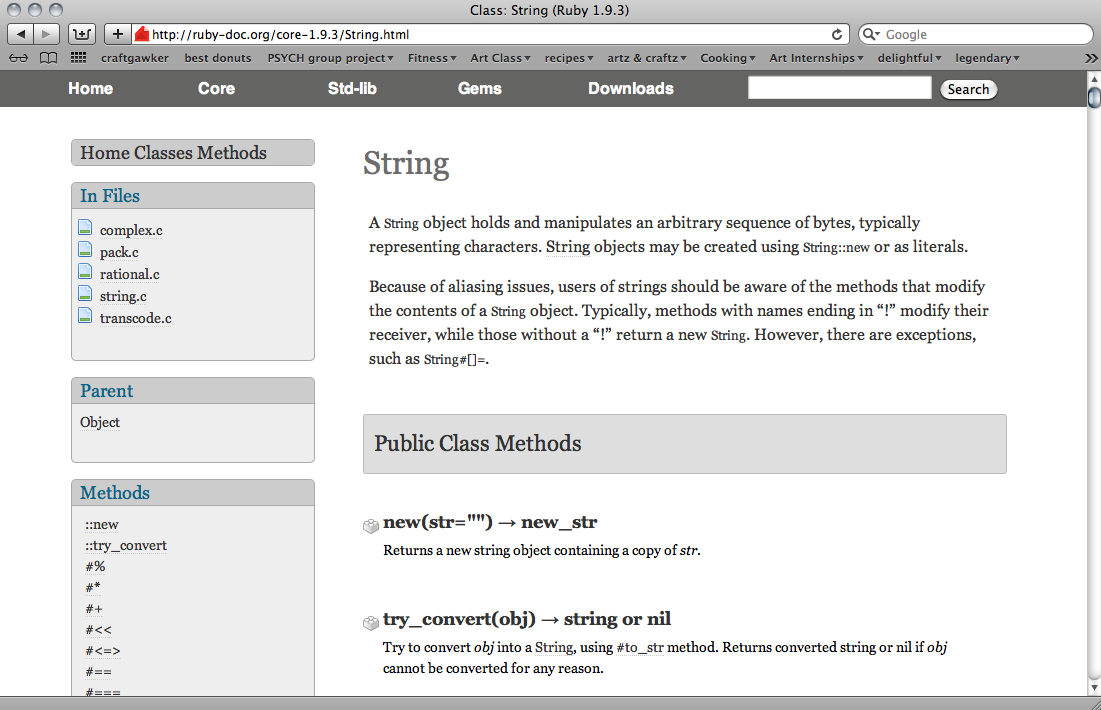 http://ruby-doc.org/core-1.9.3/String.html
Description of the String class
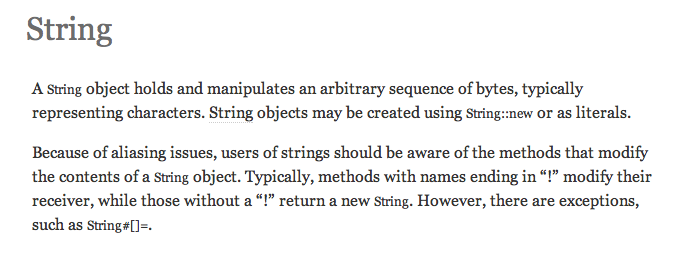 (c) 2012 Ophir Frieder et al
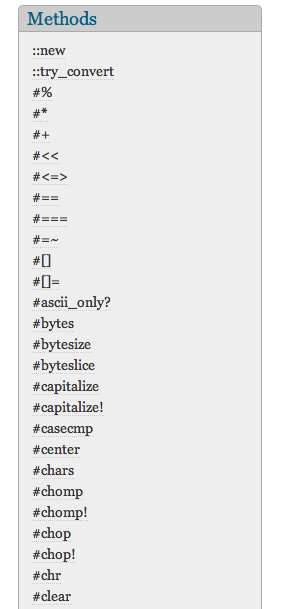 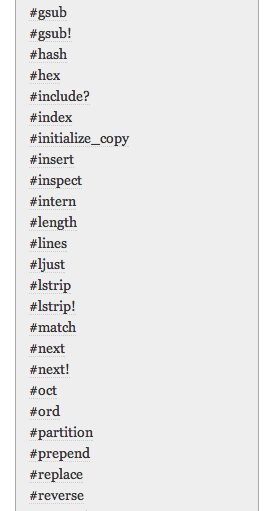 Click each link to get description of methods
We’ll take a look at using the length method
(c) 2012 Ophir Frieder et al
(on left hand side)
Built-in Methods
The length method descriptor is “str.length => integer”
Means that the method will return an integer
irb(main):001:0> "hello".length => 5
(c) 2012 Ophir Frieder et al
Built-in Methods
Not all methods are this simple:
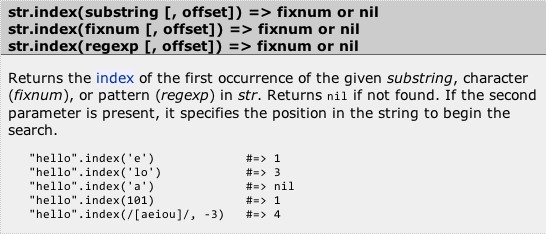 (c) 2012 Ophir Frieder et al
Built-in Methods
There are multiple ways to call this method
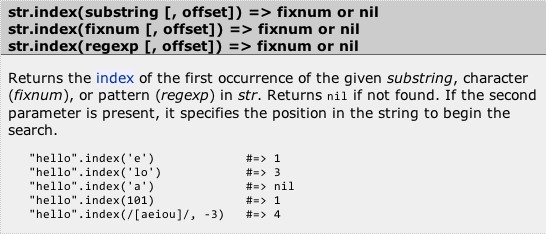 (c) 2012 Ophir Frieder et al
Built-in Methods
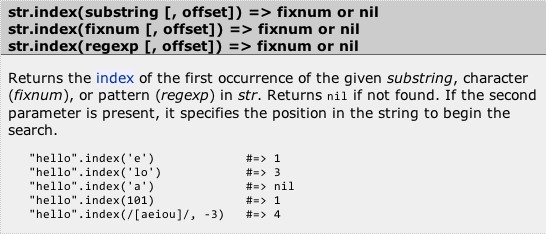 This method requires outside data to execute
(c) 2012 Ophir Frieder et al
Parameter Passing
Parameters are data supplied to a method (or to a Class – see later)
See the API for the description of the built-in methods that require parameter(s) (variable(s) in parenthesis
Methods with parameters send the value of the variable to the implementing code
(c) 2012 Ophir Frieder et al
Example 8.1: Parameter Passing
Look at the made up multiplier method:
	1 x = 3 
	2 y = x.multiplier(4) 
	3 puts "The number is: " + y.to_s

It multiplies the value of the parameter by x
Output: The number is 12.
(c) 2012 Ophir Frieder et al
Parameter Passing
The method works like a black box
The program inside is not known and doesn’t matter
Only the function, thus the output, is important
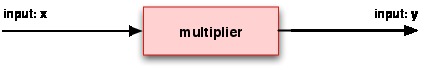 Figure 8.4: Black Box for Multiplier Method
(c) 2012 Ophir Frieder et al
Example 8.2: Parameter Passing
Example of Split (an actual Ruby built-in method):  
This method splits strings into array elements based on the parameter passed
1 my_string = "Good;day;sir!"
    2 arr = my_string.split(";")
    3 puts arr
    4 
    5 # The following array is created:
    6 # arr[0]: "Good"
    7 # arr[1]: "day"
    8 # arr[2]: "sir!”
(c) 2012 Ophir Frieder et al
Example 8.2: Split Example #1
1 my_string = "Good;day;sir!"
    2 arr = my_string.split(";")
    3 puts arr
    4 
    5 # The following array is created:
    6 # arr[0]: "Good"
    7 # arr[1]: "day"
    8 # arr[2]: "sir!”
Calls method to use “;” as the parameter for splitting
(c) 2012 Ophir Frieder et al
Example 8.2: Split Example #1
1 my_string = "Good;day;sir!"
    2 arr = my_string.split(";")
    3 puts arr
    4 
    5 # The following array is created:
    6 # arr[0]: "Good"
    7 # arr[1]: "day"
    8 # arr[2]: "sir!”
Outputs the array
Output:
 Good
 Day
 Sir!
(c) 2012 Ophir Frieder et al
Example 8.3: Split Example #2
Change the parameter to “a”:
1 my_string = "Good;day;sir!"
    2 arr = my_string.split("a")
    3 puts arr
    4 
    5 # The following array is created:
    6 # arr[0]: "Good;d"
    7 # arr[1]: "y;sir!”
Output:
 Good;d 
 y;sir!
(c) 2012 Ophir Frieder et al
Example 8.4: Split Example #3
A parameter not found in the string will result in an array containing a string that isn’t split
1 my_string = "Good;day;sir!"
    2 arr = my_string.split("z")
    3 puts arr
    4 
    5 # The following array is created:
    6 # arr[0]: "Good;day;sir!”
Output:
Good;day;sir!
(c) 2012 Ophir Frieder et al
Summary
Classes define the characteristics and behaviors of objects belonging to the class
Objects are instantiations of a class: they have a name and possess all the properties of the class, namely the variables and the methods
The application user interface, or API, is an interface used to communicate with some underlying functionality
Parameter passing is used to transfer information to an object
(c) 2012 Ophir Frieder et al